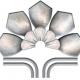 به نام خالق هستی
موسسه آموزش عالی مهر اروند
فصل دوم:تشویق مشتریان ناراضی به بیان شکایت ها
استاد: جناب آقای دکتر خرم نسب
تهیه کنندگان: میثم دشتی، محمدرضا خالقی زاده،
 مسعود رومنانوترکی
اردیبهشت 95
فهرست موضوعات :
چرا مشتری ها شکایت نمیکنند ؟
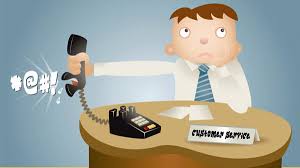 مشتریان در سازمان ها معمولا به 4 دلیل شکایت نمیکند :

1- شکایت بی فایده است و تغییری در وضع موجود ایجاد نمیکند.
2- کار پردردسری است و یافتن مسئول مربوطه دشوار است.
3-تماس با واحد مربوطه سخت است
4-فرصت شکایت ندارند.
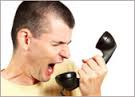 روشهای ترغیب به شکایت :
1- روش های شکایت را به اطلاع عموم برسانند
2-سرعت بخشیدن به رسیدگی به شکایات:
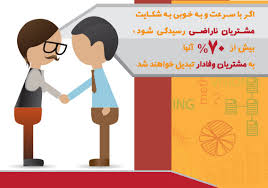 3- اقدامات اصلاحی را به اطلاع عموم برسانند :
روند بررسی شکایات مشتریان
استفاده از رسانه های اجتماعی
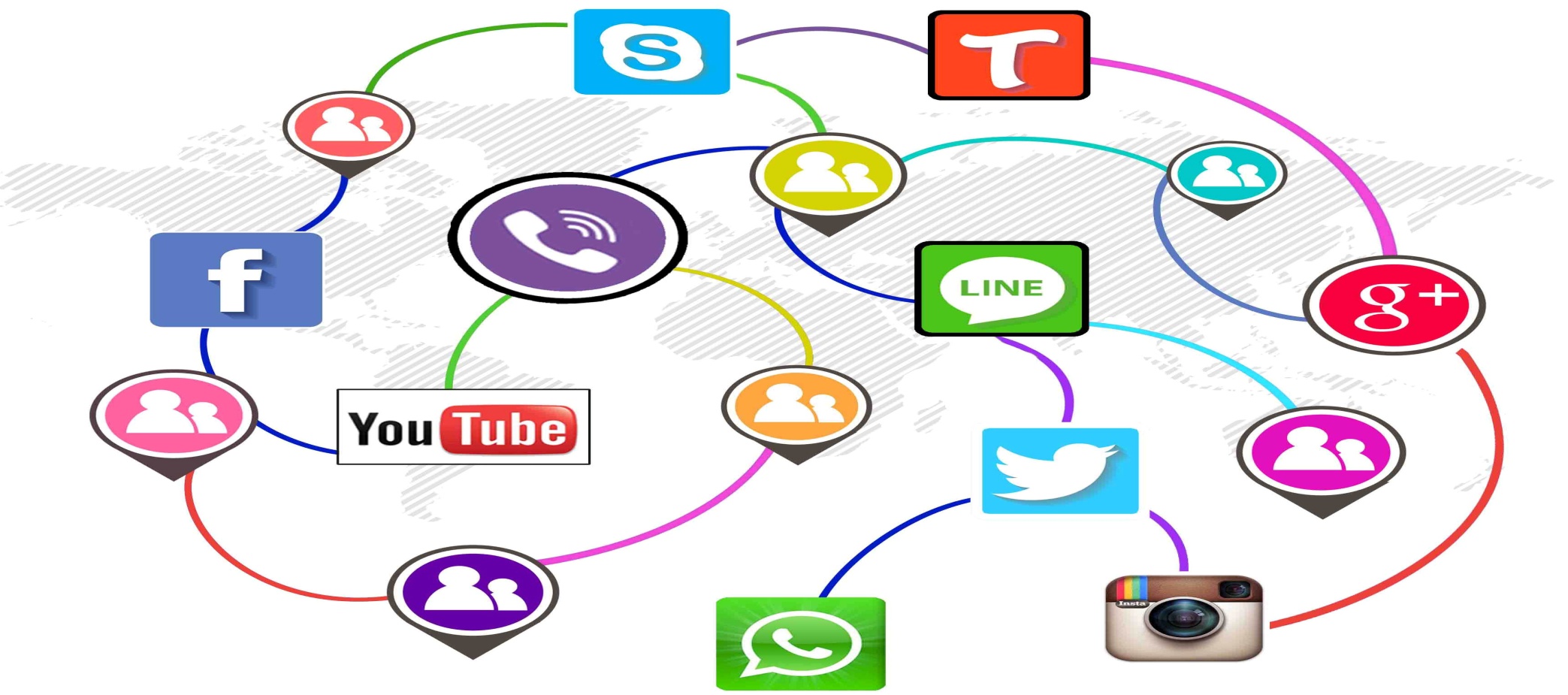 انحراف مضاعف
انحراف مضاعف به این معناست که تامین کننده ی خدمات نه فقط از تامین خدماتی که مشتری در وهله ی اول دارد منحرف شده ، بلکه از شیوه ی کار الگوهم منحرف شده است.
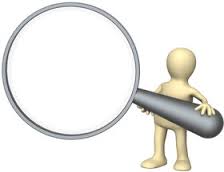 جو نظارتی
مدیریت شکایت مشتریان به مرور از قانون گذاری و قوانین هر بخش تاثیر بیشتری میگیرد. پس باید مراقب جو نظارتی که در آن عمل می کنید باشید.
سازمان استانداردهای شکایت ها
انجمن استانداردهای بریتانیا ،استرالیا و آرژانتین همگی استاندارد رسیدگی به شکایات را مدون کرده اند.
استاندارد ها
استاندارد ایزو2004 .و 10002 سازمان بین المللی استاندارد ، استاندارد رسیدگی به شکایات در سطح بین المللی شناخته شده است.
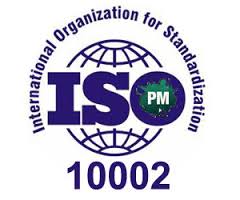 نتیجه گیری
1- ایجاد راهکارهایی برای ترغیب مشتریان به شکایت
2- اطلاع رسانی از روش های مختلف برای برقراری ارتباط با واحد مربوطه
3-رسیدگی سریع به شکایت مشتریان ناراضی
4-اطلاع رسانی از نحوه ی رسیدگی به شکایت و اقدامات اصلاحی صورت گرفته
منبع:
مدیریت شکایت مشتریان وفادارسازی از طریق بهبودخدمات//نویسنده ساراکوک،مترجمین دکتر احمدروستا،دکتر سیدحمزه خرم نسب
با تشکر از همراهی شما